Presentation Techniques
Body Language
%10
Content 
Voice Tone
%30
%60
Body Language
Body Language
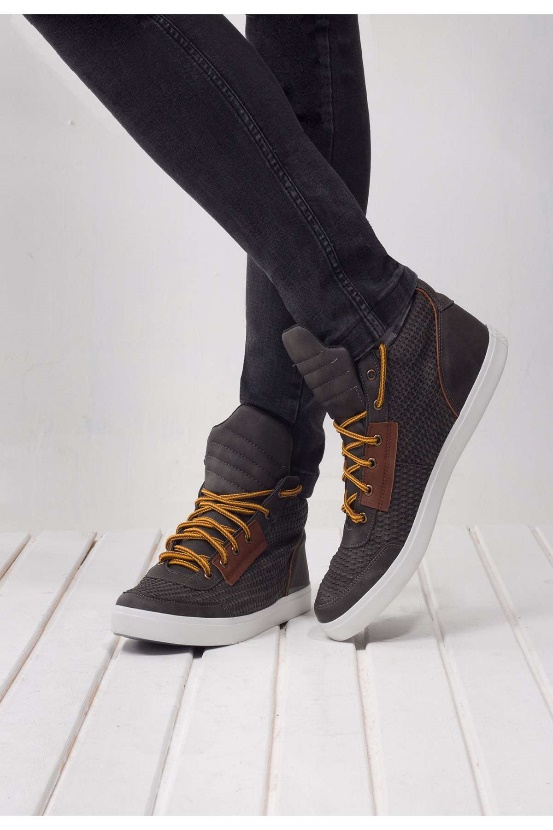 Where is the most honest part of the body?
Body Language
If you had committed this crime, would you use a gun?
If you had committed this crime, would you use a knife?
If you had committed this crime, would you use a hammer?
Body Language
Nonverbal language affects what people think about us.
Does it determine what we think about ourselves?
Body Language
Our minds can change our body!
Can our body change our thoughts?
Body Language
Amy Cuddy – Harvard University
Testesteron - Kortizol